español, con Quique
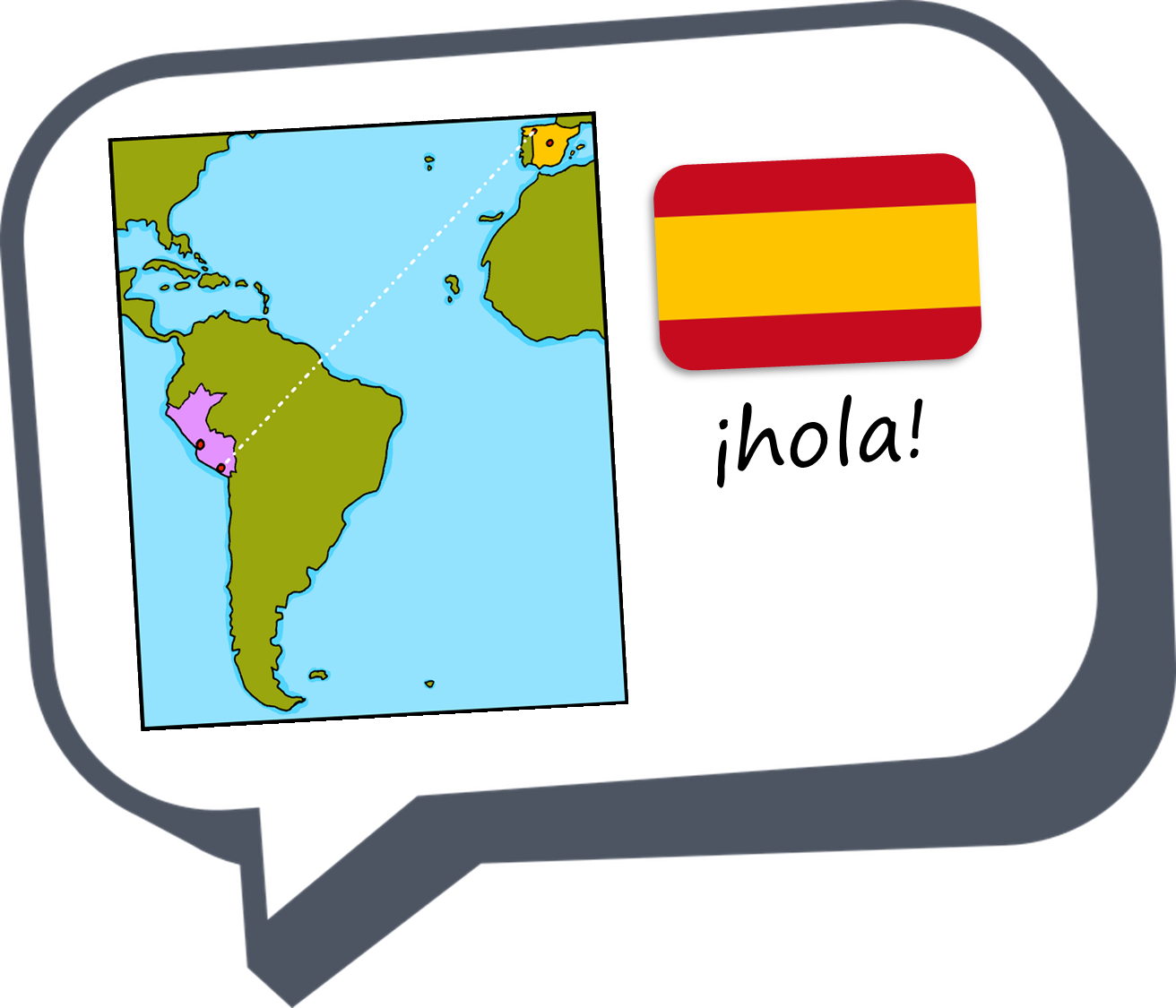 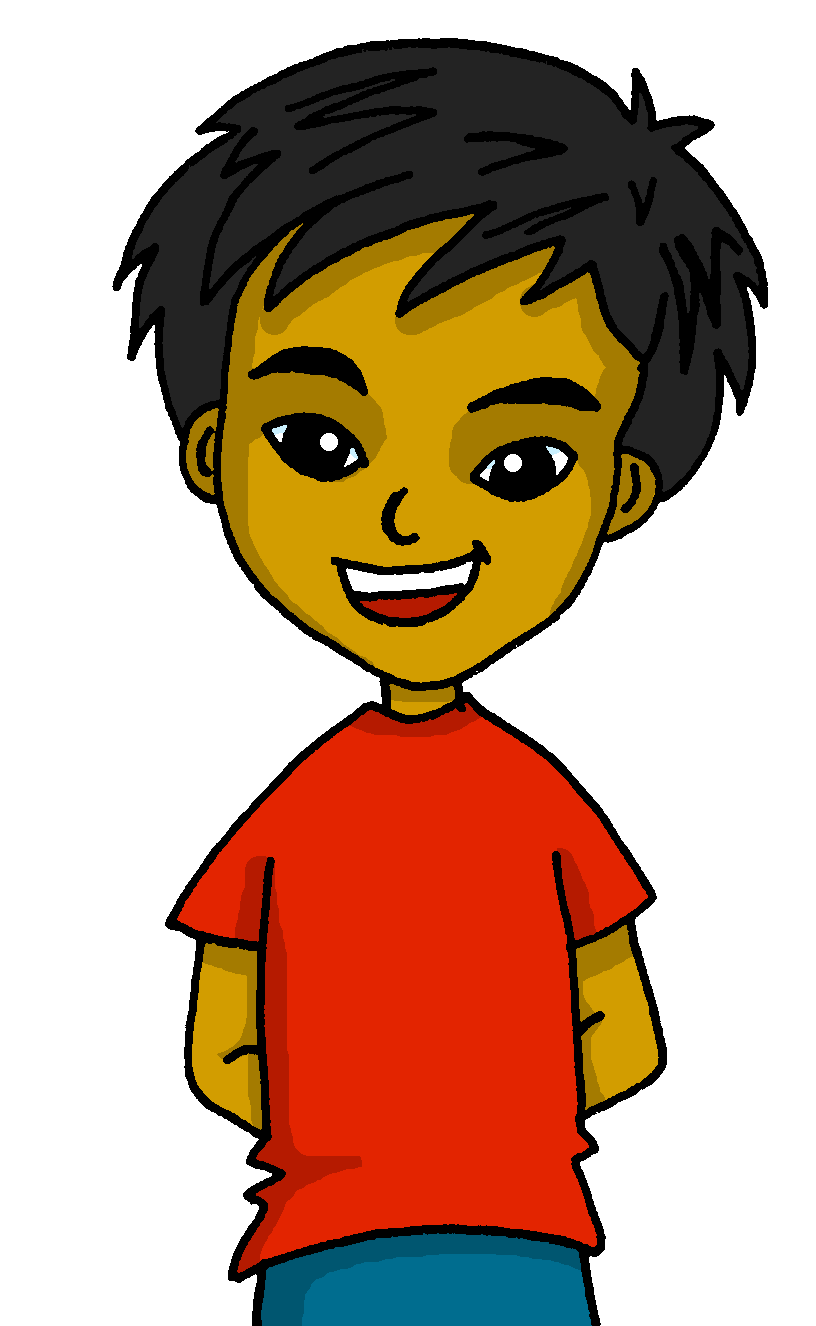 Describing me and others
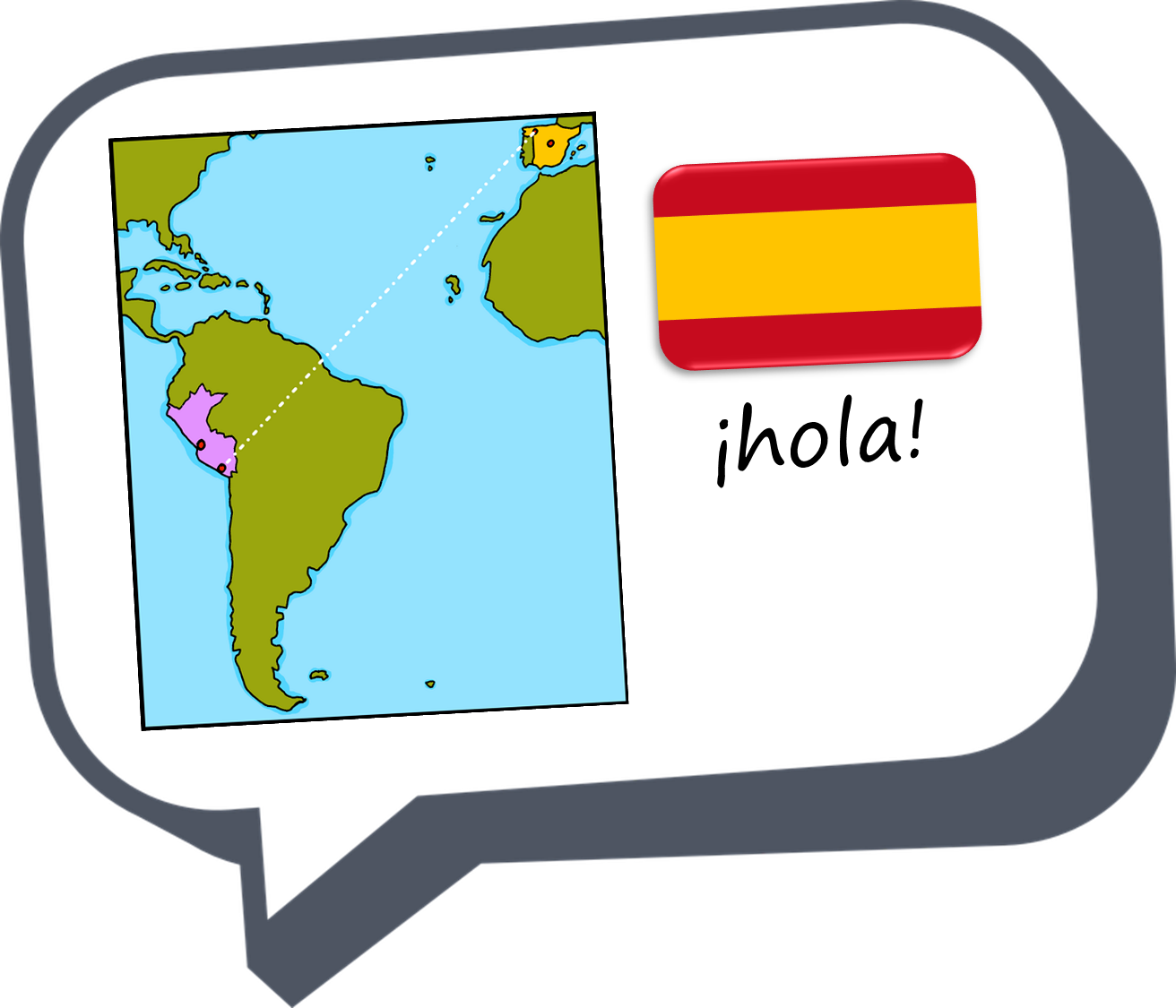 verde
- To be [state and trait]: estoy vs. soy; está vs. es
- SSC [e] [i]
[Speaker Notes: Artwork by Steve Clarke. All additional pictures selected are available under a Creative Commons license, no attribution required.

The frequency rankings for words that occur in this PowerPoint which have been previously introduced in the resources are given in the SOW (excel document) and in the resources that first introduced and formally re-visited those words. 

For any other words that occur incidentally in this PowerPoint, frequency rankings will be provided in the notes field wherever possible.

Phonics:
Revisit SSC: [e] elefante [>5000] [i] idea [247]
Vocabulary (new words in bold): es [ser, 7] está [estar 21] amigo(a) [210] negativo [1804] perdido [1899] perfecto [1115] positivo [1188] preparado [2092] tranquilo [1093] mi [37] demasiado [494] hoy [167] normalmente [1696] pero [30]
Revisit 1: a menudo [958] en1 [5] enero [1173] febrero [1419] marzo [1231] abril [1064] mayo [909] junio [1035] julio [659] agosto [931]septiembre [1150] octubre [1242] noviembre [1434] diciembre [1165]Revisit 2: crear [239] organizar [1053] preparar [570] aula [3501] lista [1189] fiesta [796] útil [3951] 

Source: Davies, M. and Davies, K. (2018). A frequency dictionary of Spanish: Core vocabulary for learners (2nd ed.). Routledge: London]
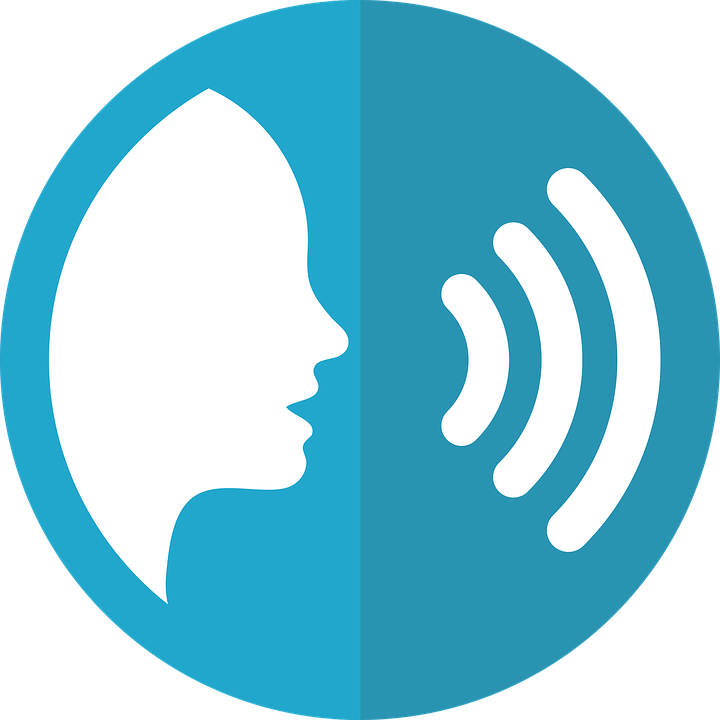 elefante
[e]
pronunciar
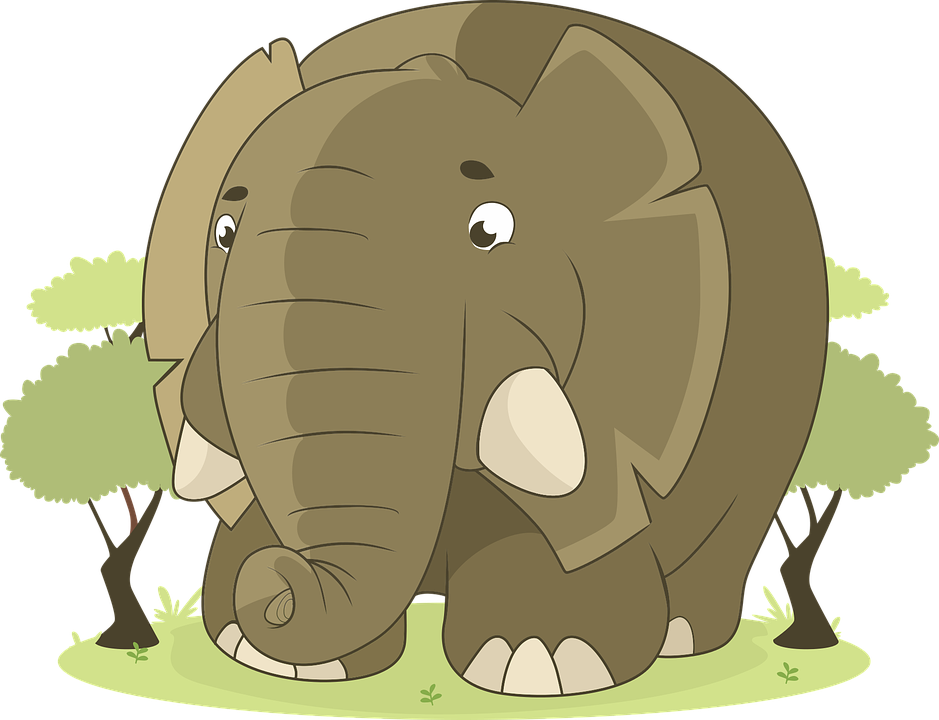 [Speaker Notes: Timing: 1 minute

Aim: to revisit SSC [e]
 
Procedure:
Click to present and elicit the pronunciation of the individual SSC [e] and then the source word ‘elefante’ (with gesture, if using).
Click to bring up the picture and get pupils to repeat (with gesture, if using).
Pupils to practise (for a few seconds) in pairs.

Gesture: the suggested gesture for ‘elefante’ is to raise the right arm as though an elephant is raising its trunk.]
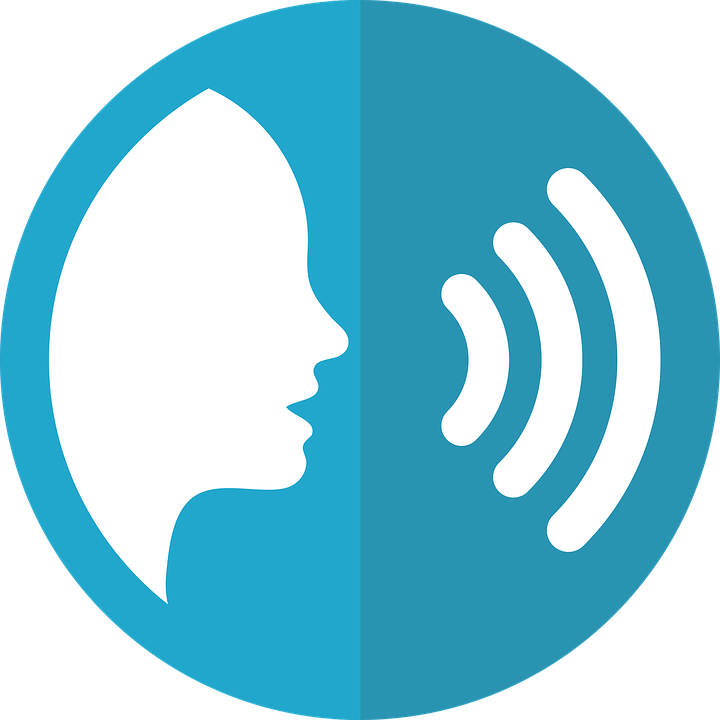 idea
[i]
pronunciar
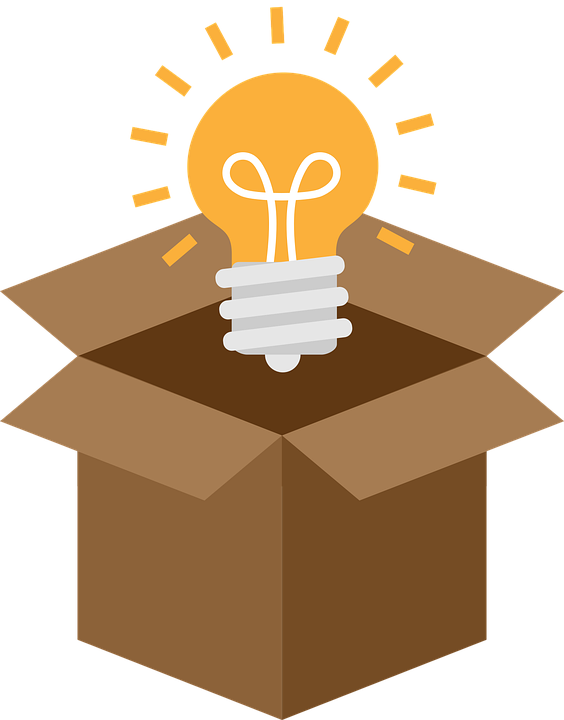 [Speaker Notes: Timing: 1 minute

Aim: to revisit SSC [i]
 
Procedure:
Click to present and elicit the pronunciation of the individual SSC [i] and then the source word ‘idea’ (with gesture, if using).
Click to bring up the picture and get pupils to repeat (with gesture, if using).
Pupils to practise (for a few seconds) in pairs.

Gesture: the suggested gesture for ‘idea’ is to raise the index finger of the right hand in the air quickly as an exaggerated mime of someone having an idea.]
[i]
idea
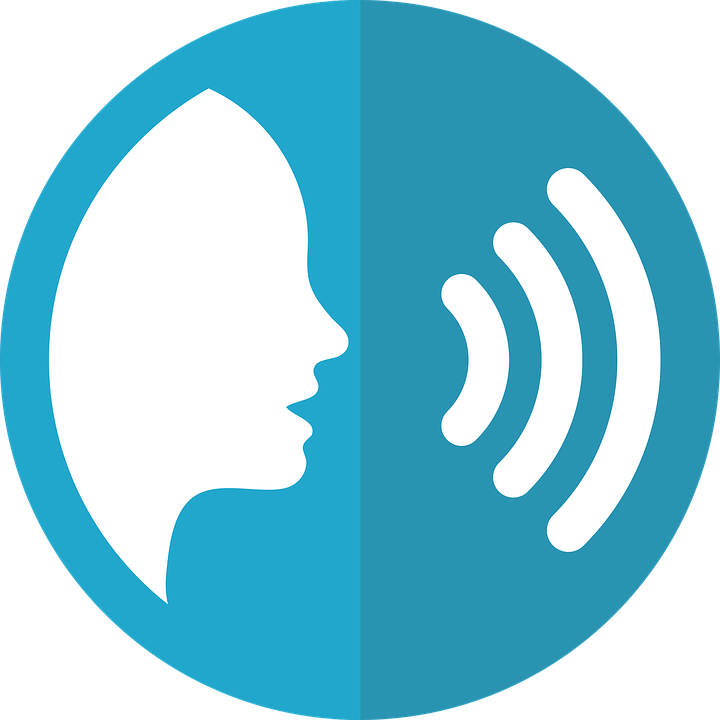 pronunciar
[e]
elefante
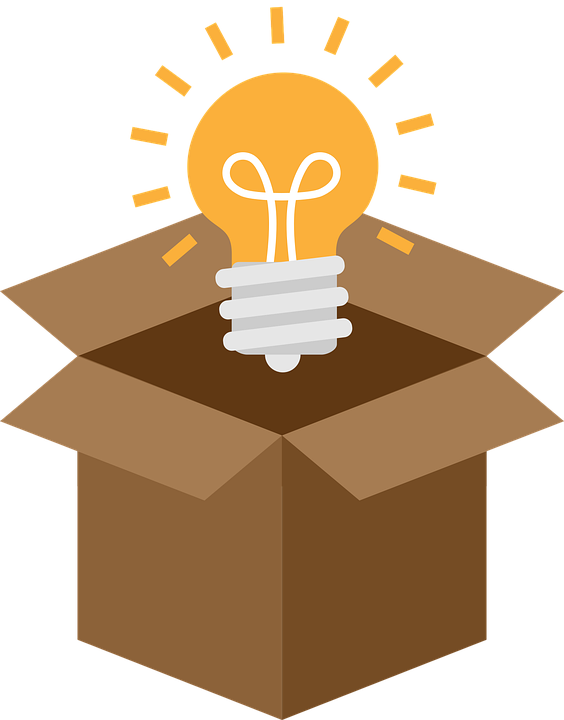 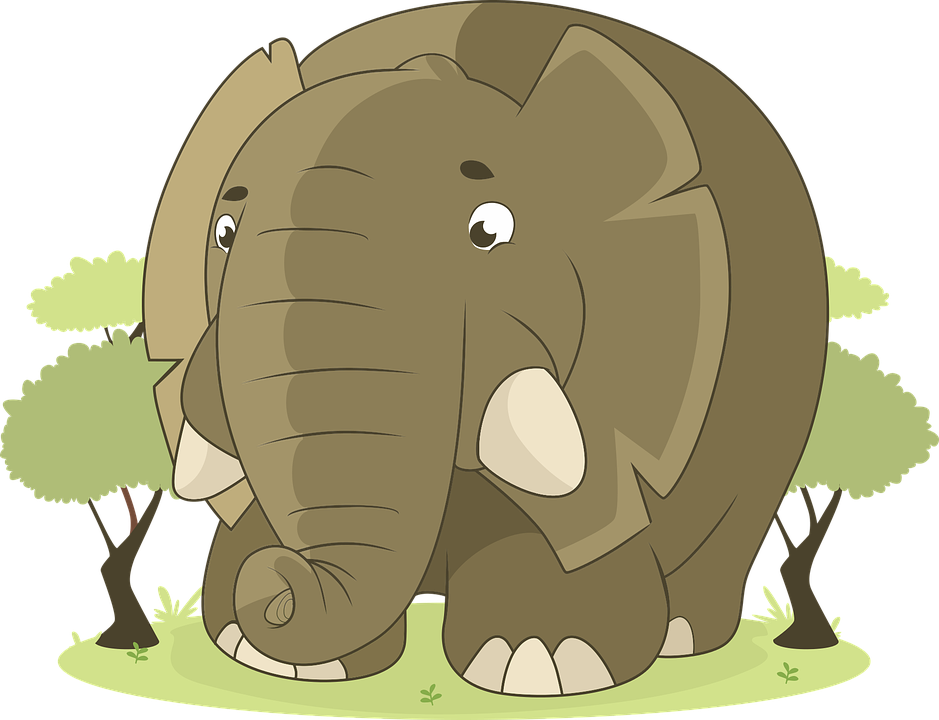 [Speaker Notes: Timing: 2 minutes

Aim: To practise SSC [e] [i]

Procedure:
Click to bring up SSC and elicit pronunciation of the SSC and the source word from pupils. 
Click one more time to bring up the written form of the source word.
Next two clicks bring up picture of source words – elicit words again from pupils. 

For further practice, pupils work in pairs. One pupils use a gesture, the partners elicits the source word.]
Lee y escribe.
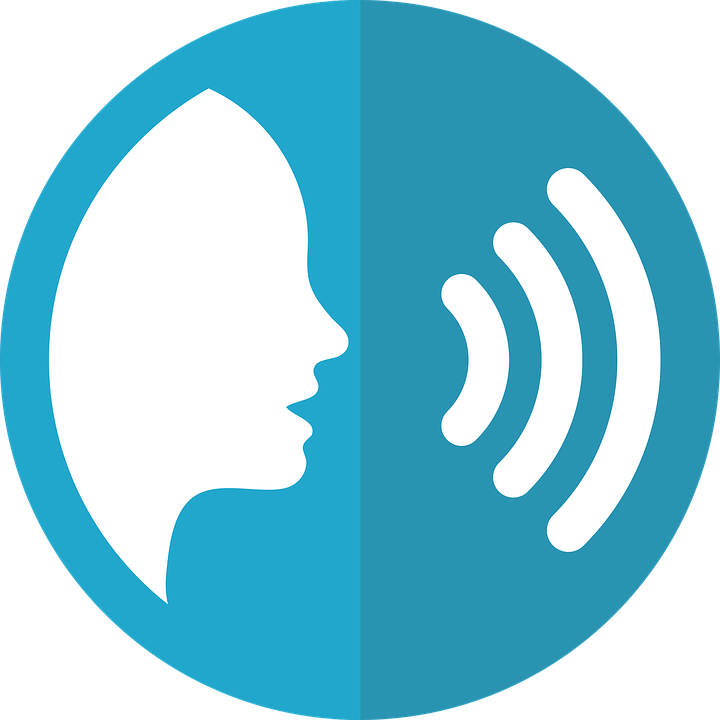 Persona A lee.  Persona B escucha y escribe las letras.
pronunciar
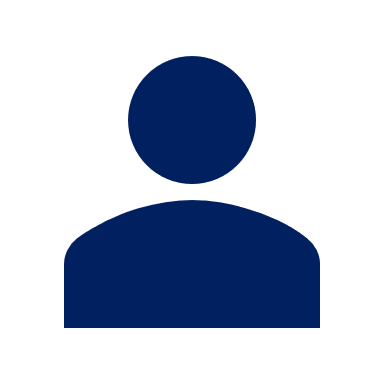 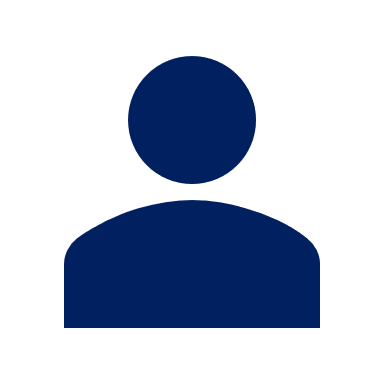 Persona B        ahora.
Persona A        ahora.
1
1.  Treinta días tiene noviembre,
1
1.  Veintiocho solo hay uno
Thirty days has November
Twenty-eight there is only one
2
2
2.  con abril, junio y septiembre.
2.  y los demás treinta y uno.
with April, June and September
and the rest thirty-one.
[Speaker Notes: Timing: 6 minutes

Aim: to practise SSC [e] [i] in a paired dictation task; to practise written comprehension of revisited vocabulary.
Note: i) see final slide for a handout for this task.ii) for a higher level of challenge, pupils could transcribe the full sentences (in which case they will not need the handout).iii) pupils learnt the months in Y3/4 and revisited them briefly last week; however, they have not yet done numbers above 12.
Procedure:
Explain that pupil A will read two sentences out loud, and pupil B will listen and write the missing letters.
B turns away from the board with his/her handout.
Click to bring up the two sentences.
A reads each one clearly and slowly, repeating as necessary.
B writes in the missing letters.
B turns back to check his/her work on the board. Click each number to hear the sentence said by a native speaker.
Swap roles.  A turns away. Repeat steps 3-6.
When all four sentences are on the board, elicit the English meanings from pupils.  This revisits some of this week’s vocabulary from Y3/4.]
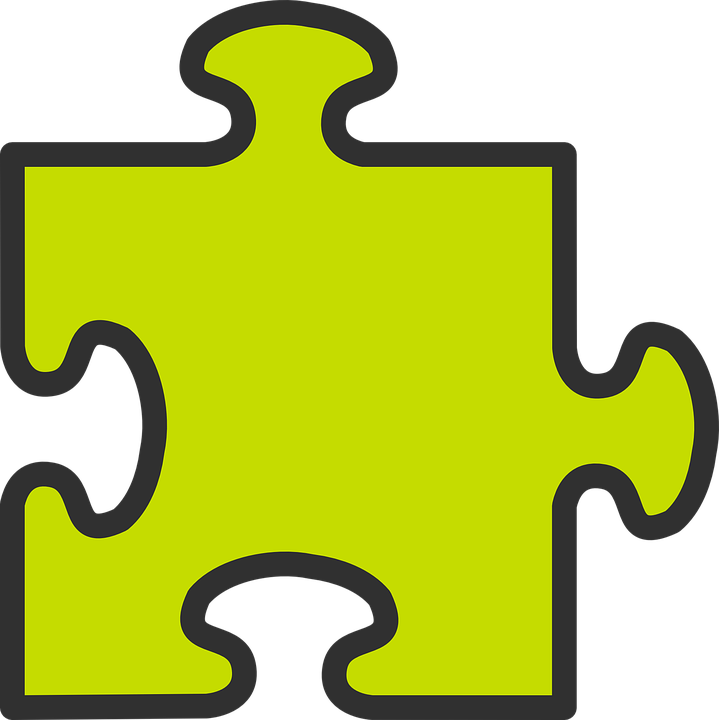 estar | ser: I am vs. s/he is
[to be, being]
To say where something or someone is and describe a temporary state use _______.
estar
To talk about permanent traits use_______.
ser
I am
s/he is
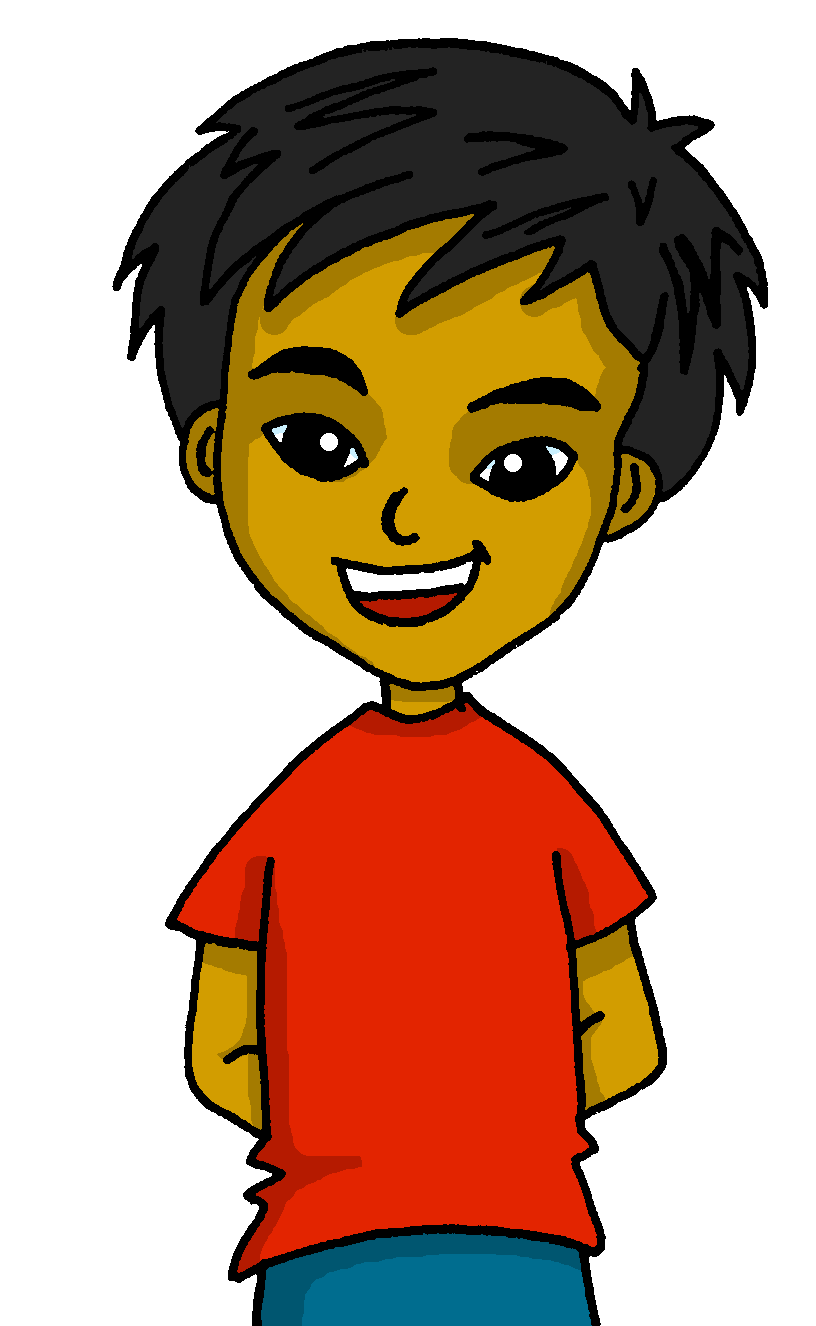 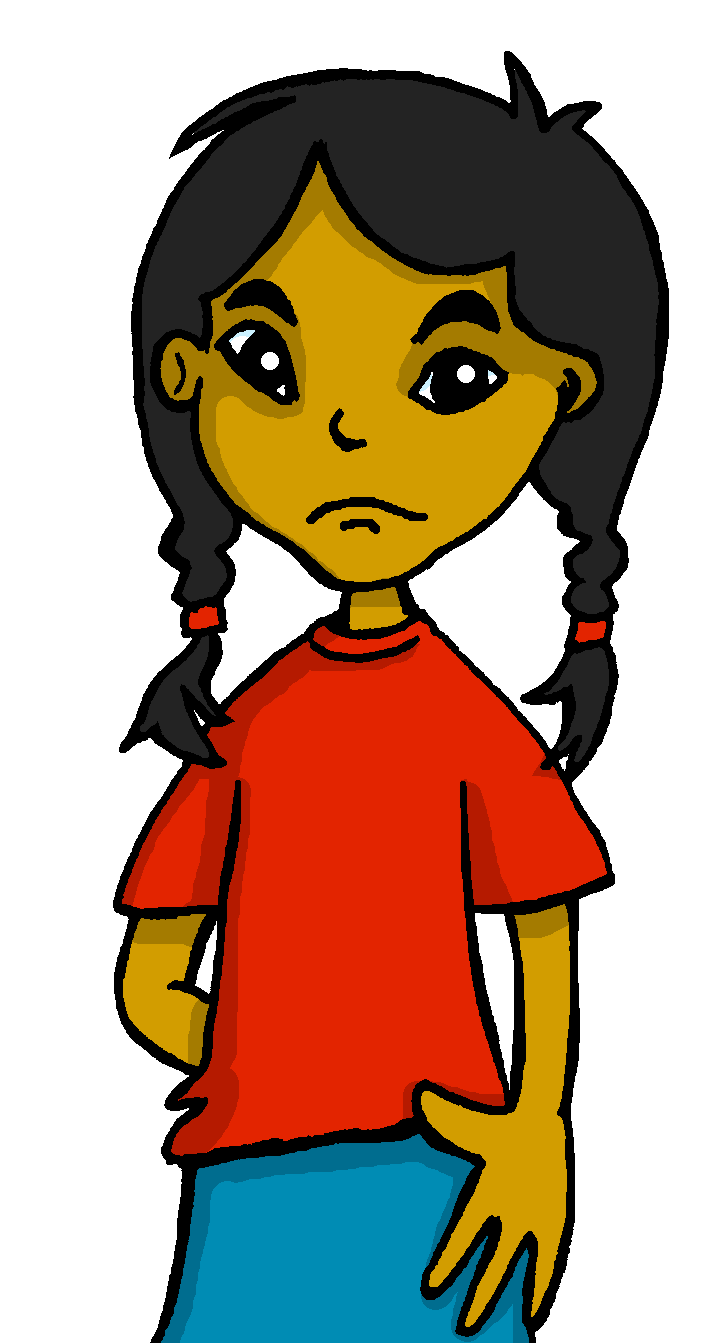 Sofía está negativa.
Estoy tranquilo.
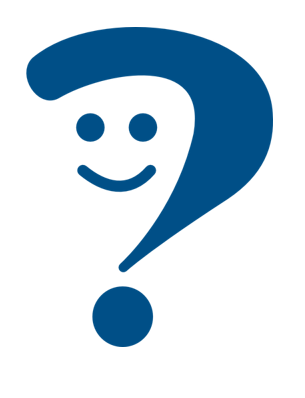 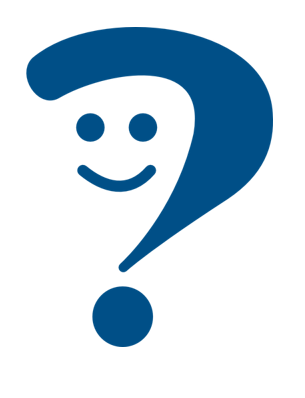 Sofía is (feeling) negative.
I am (feeling) calm.
⚠ I am a positive person in general.
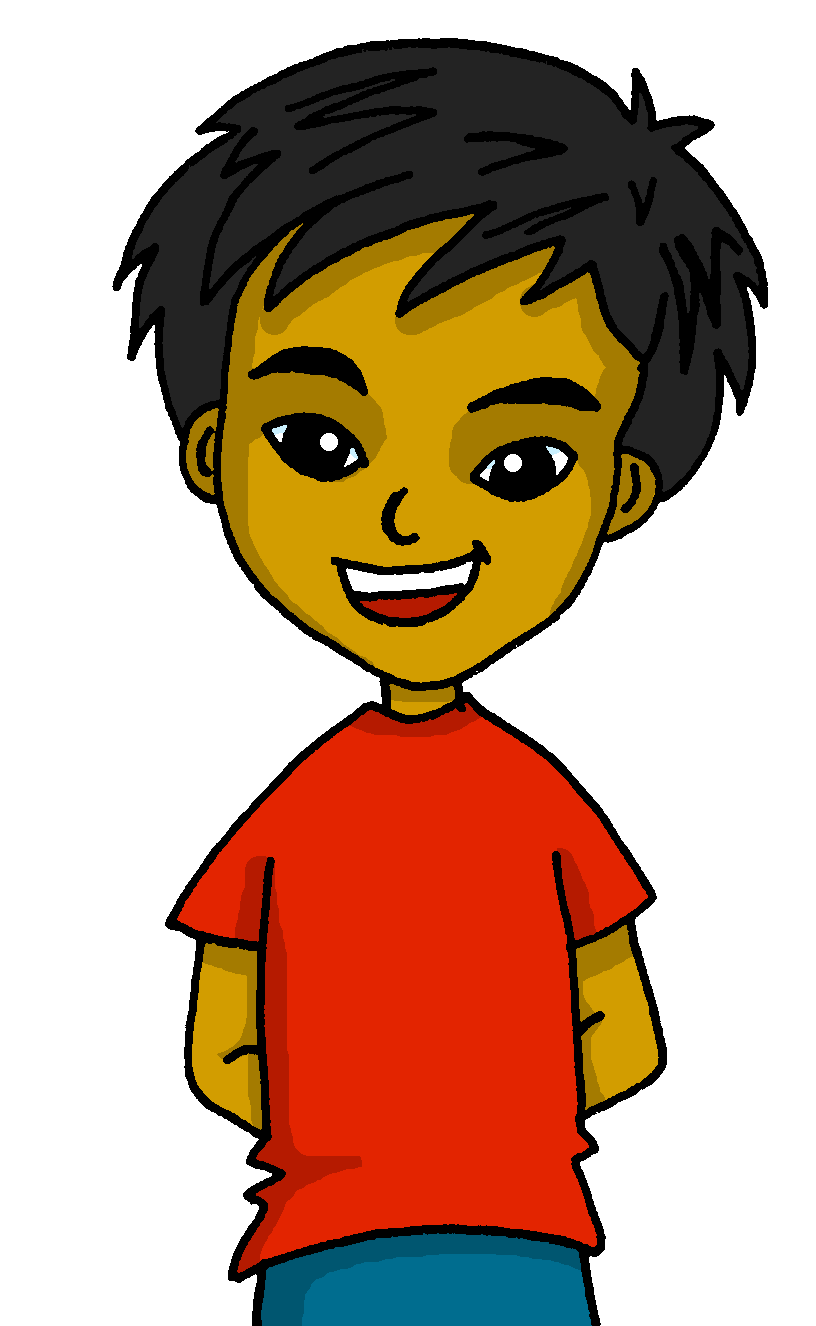 Sofía es divertida.
Soy positivo.
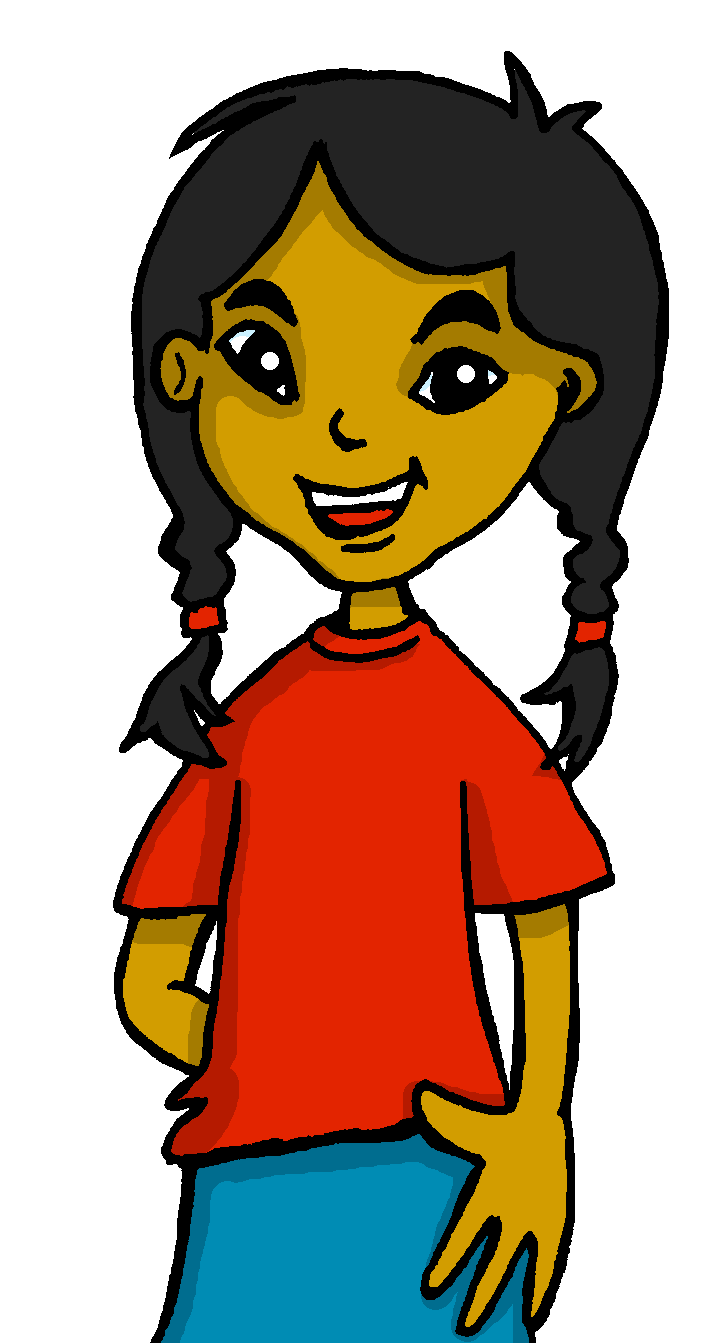 ⚠ Sofía is a funny person.
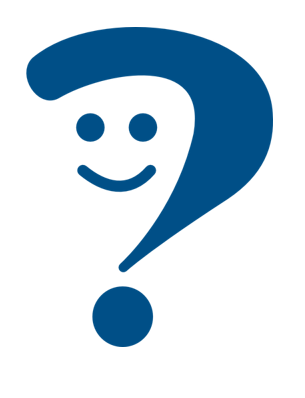 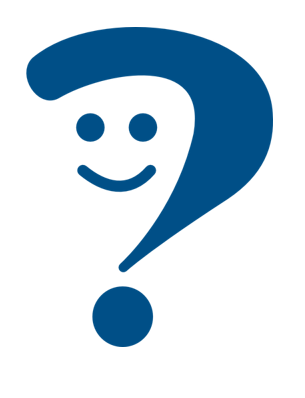 Sofía is funny.
I am positive.
[Speaker Notes: Timing: 2 minutes

Aim: to revisit the two meanings of ‘to be’ (temporary states, permanent traits) in 1st and 3rd person singular

Procedure:
Use the animations to present the information about “estar” and “ser”. 
Elicit English translations for the Spanish examples provided. 

Note: we haven’t revisited [qui] yet so pupils might need help pronouncing this sound (use ‘key’ gesture).]
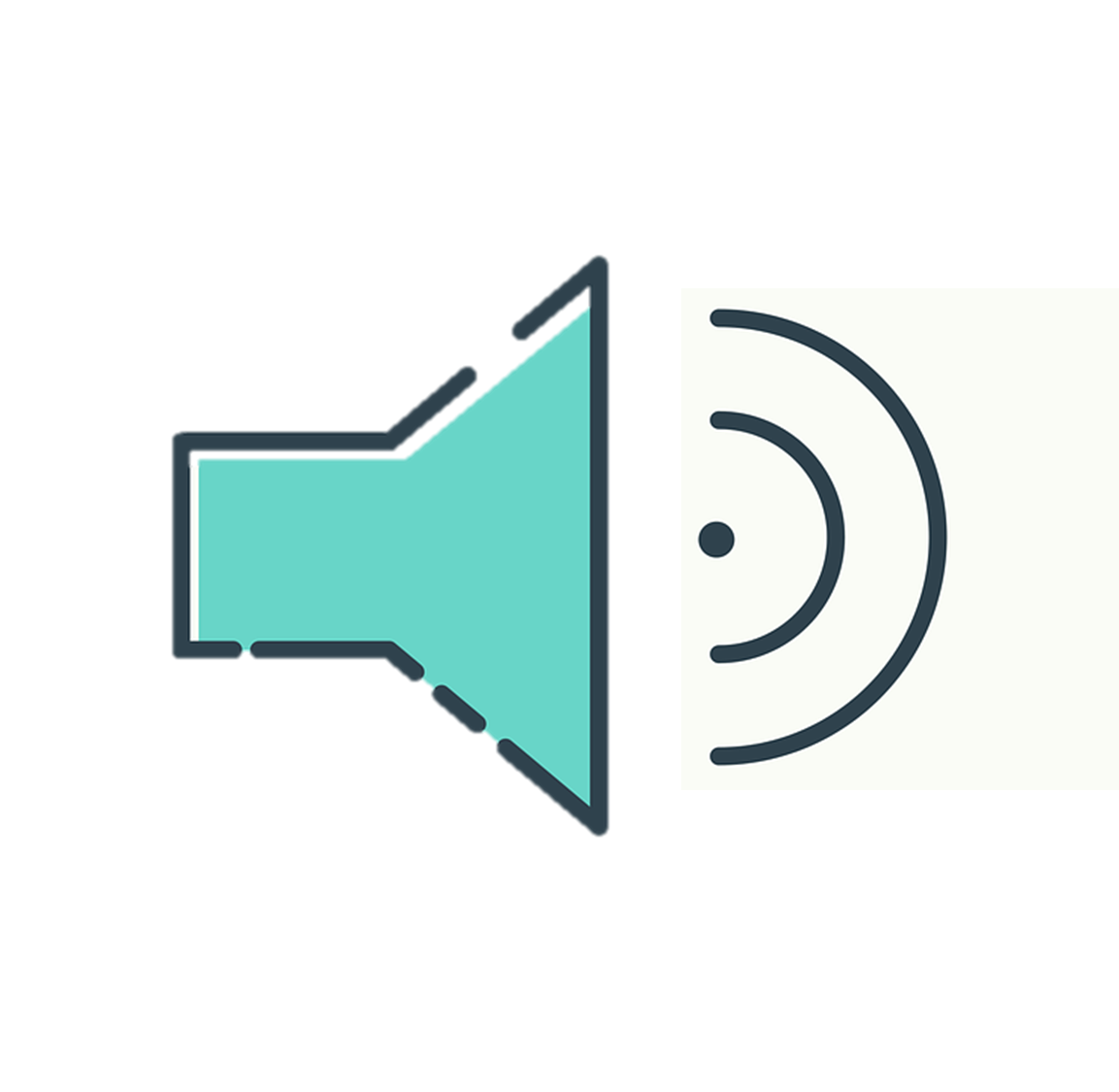 Escucha a Quique.  ¿A quién describe?
escuchar
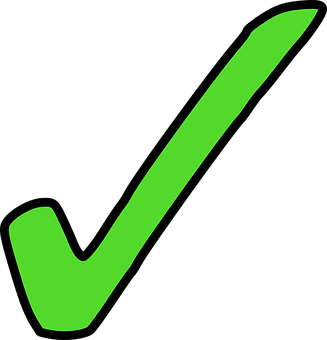 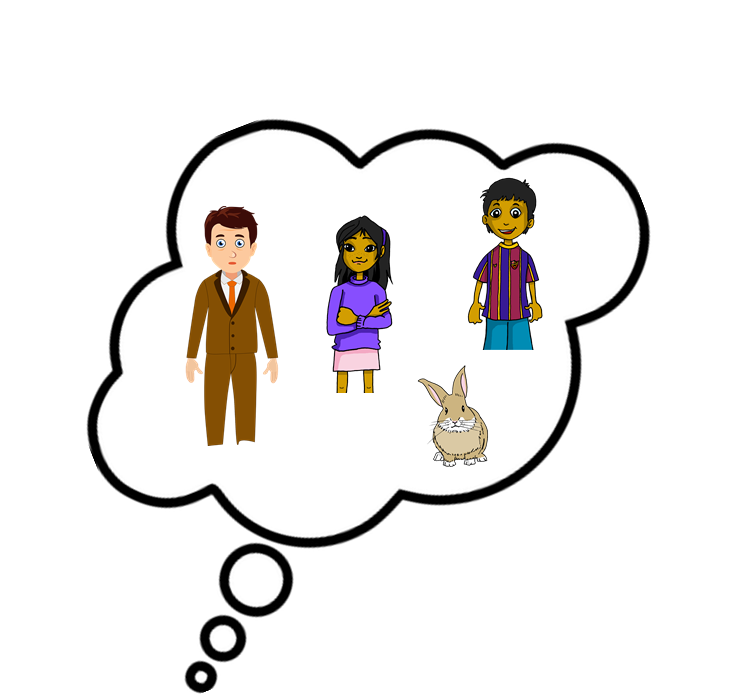 Marca
Escribe el verbo: ¿today / location or in general?
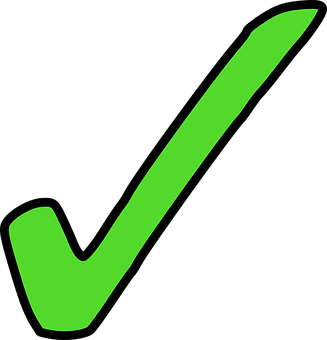 estoy
E
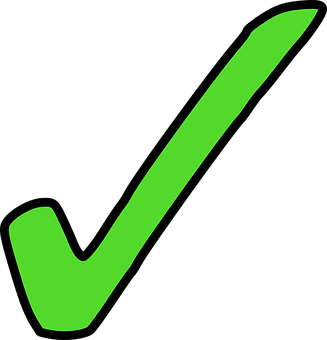 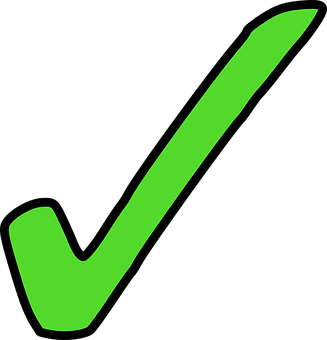 1
es
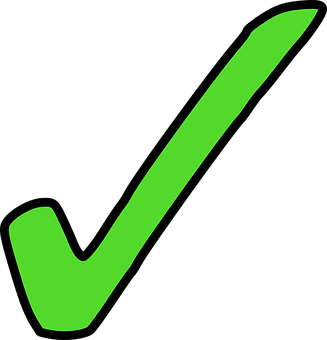 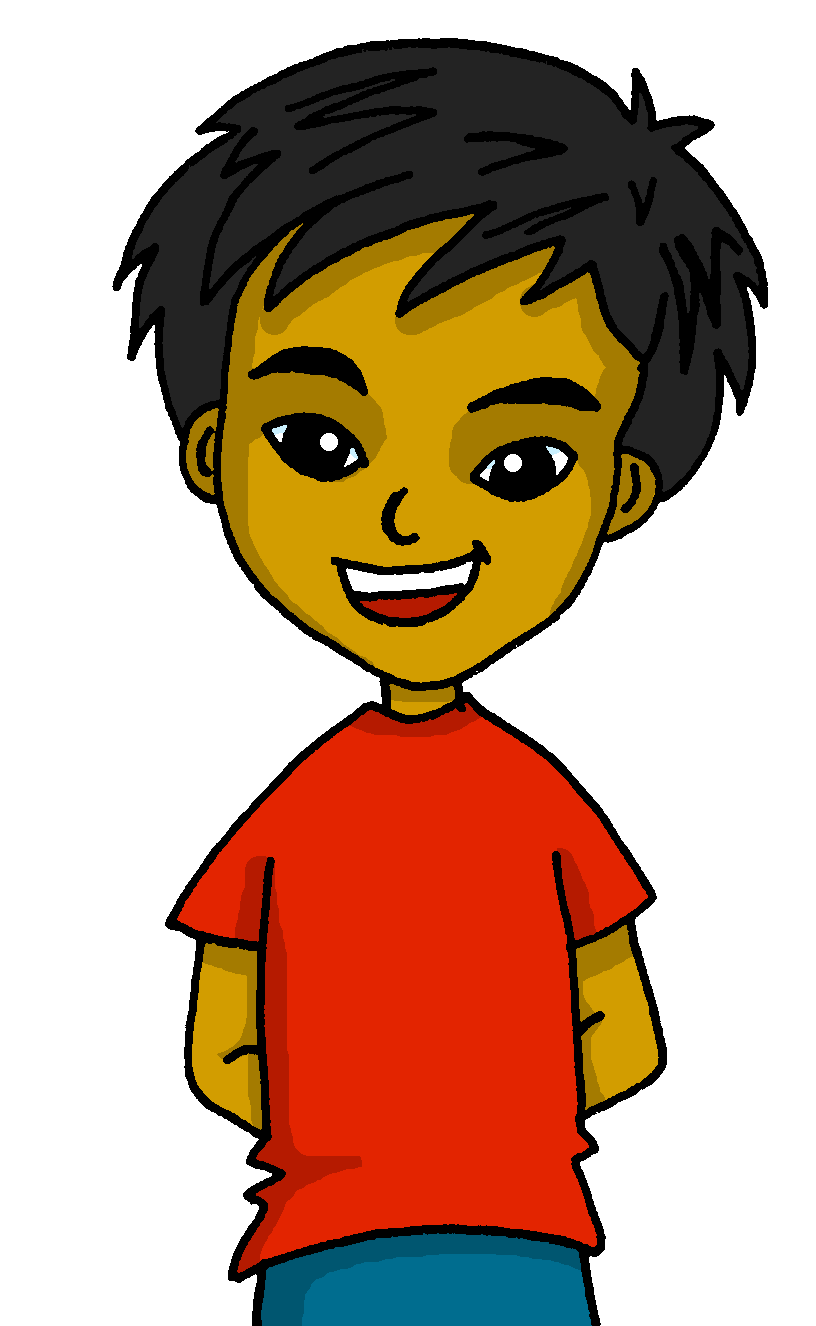 está
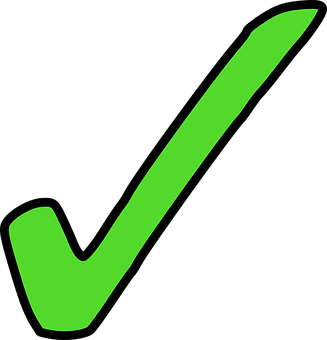 2
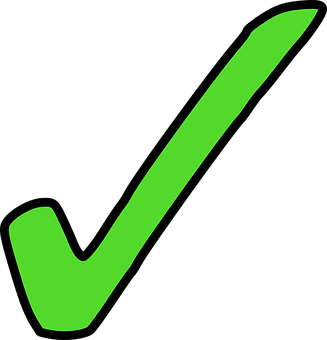 soy
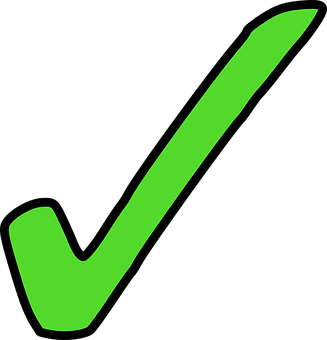 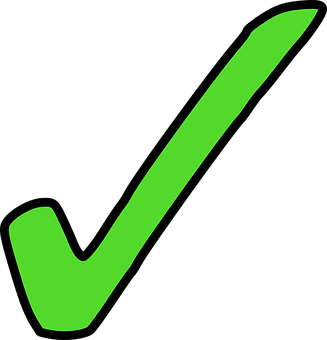 3
estoy
4
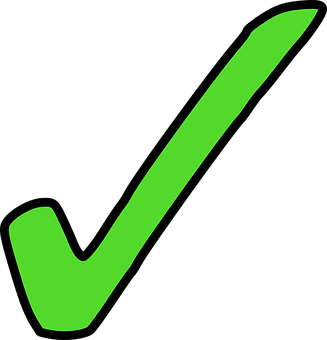 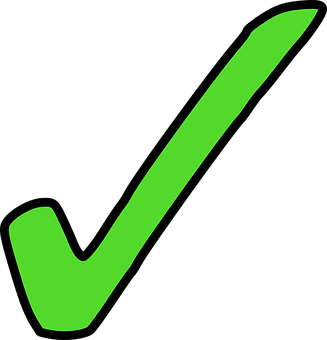 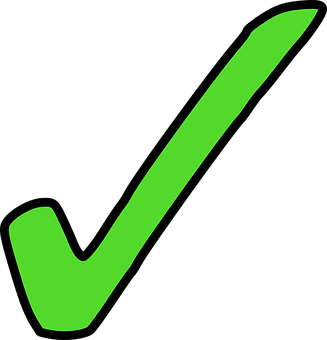 es
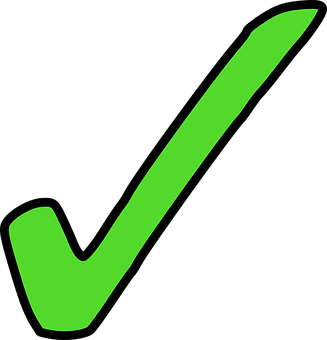 5
soy
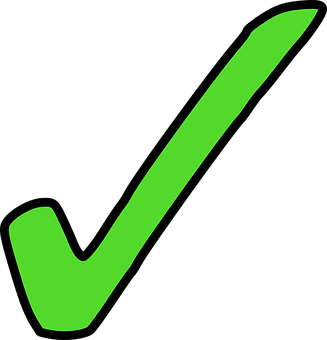 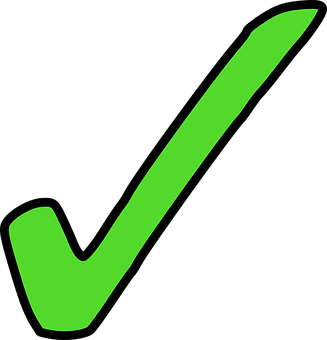 6
[Speaker Notes: Timing: 8 minutes

Aim: to practise listening out for the verbs ‘estoy’, ‘soy’, ‘está’, ‘es’ and connect the verb forms to the person they refer to. To then practise processing the meaning of the two verbs. 

Procedure:
1. Ask pupils to write 1-6 in their books.
2. Read the instruction in Spanish from the board. 
3. Tell them that they will hear Sofía talking about herself or one of her friends (or her teacher). Tell them they need to pay attention to whether they hear “está”, “es”, “soy” or “estoy”. Encourage pupils to write the verb down for support, too. 
4. Do the example with them.
5. Do 1-6. The first time they listen, they should identify the person to whom Sofía refers (herself – one of her friends) and tick the correct box. 

Part 2
6. The second time they listen, if they haven’t already written the verb, they should do so now, then tick to identify the correct use of ser / estar. 
7. Do the example with them.
8. Do 1-6. 

Note: we omit adverbs here (e.g. hoy, siempre) to avoid giving additional clues about the meaning of the verb.  Pupils are therefore compelled to connect soy/es and estoy/está with their meanings.
Transcript:
E. Estoy en el aula.  
1. A menudo es muy tranquilo. 
2. ¡Está perdido! 
3. Soy muy positivo y divertido.
4. Estoy cansado.
5. ¡Es increíble!
6. Soy rápido en clase.]
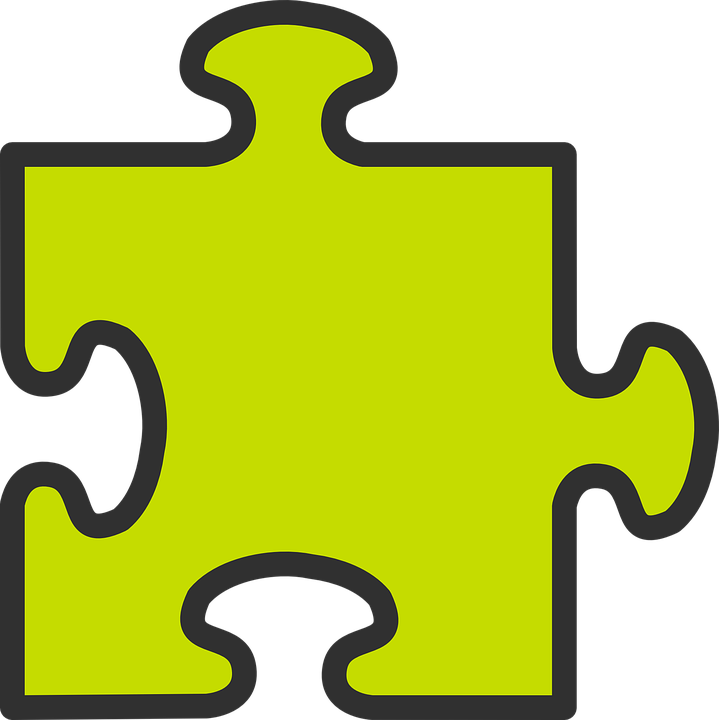 gender agreement
In Spanish, we already know that adjectives that end in ‘o’ change to end in ‘a’ when the noun being described is feminine.
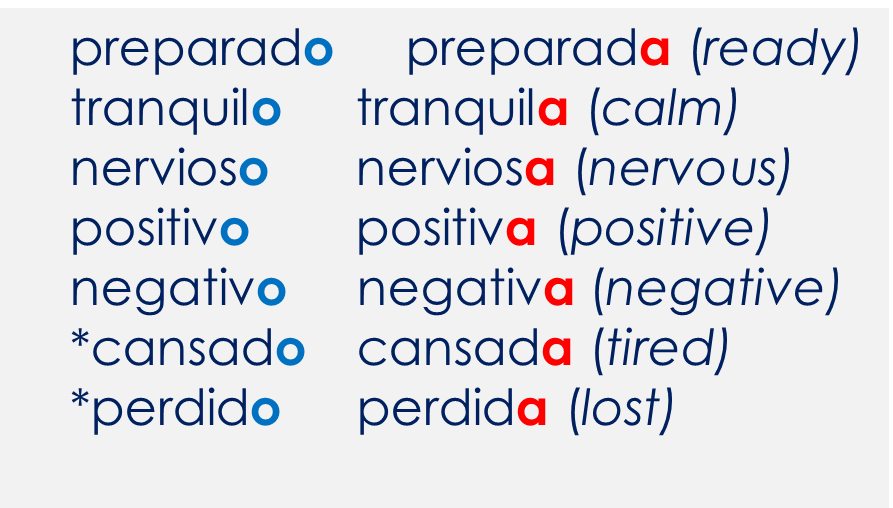 *
⚠ *cansado, perdido and preparado can only be used with estar as they are temporary states.
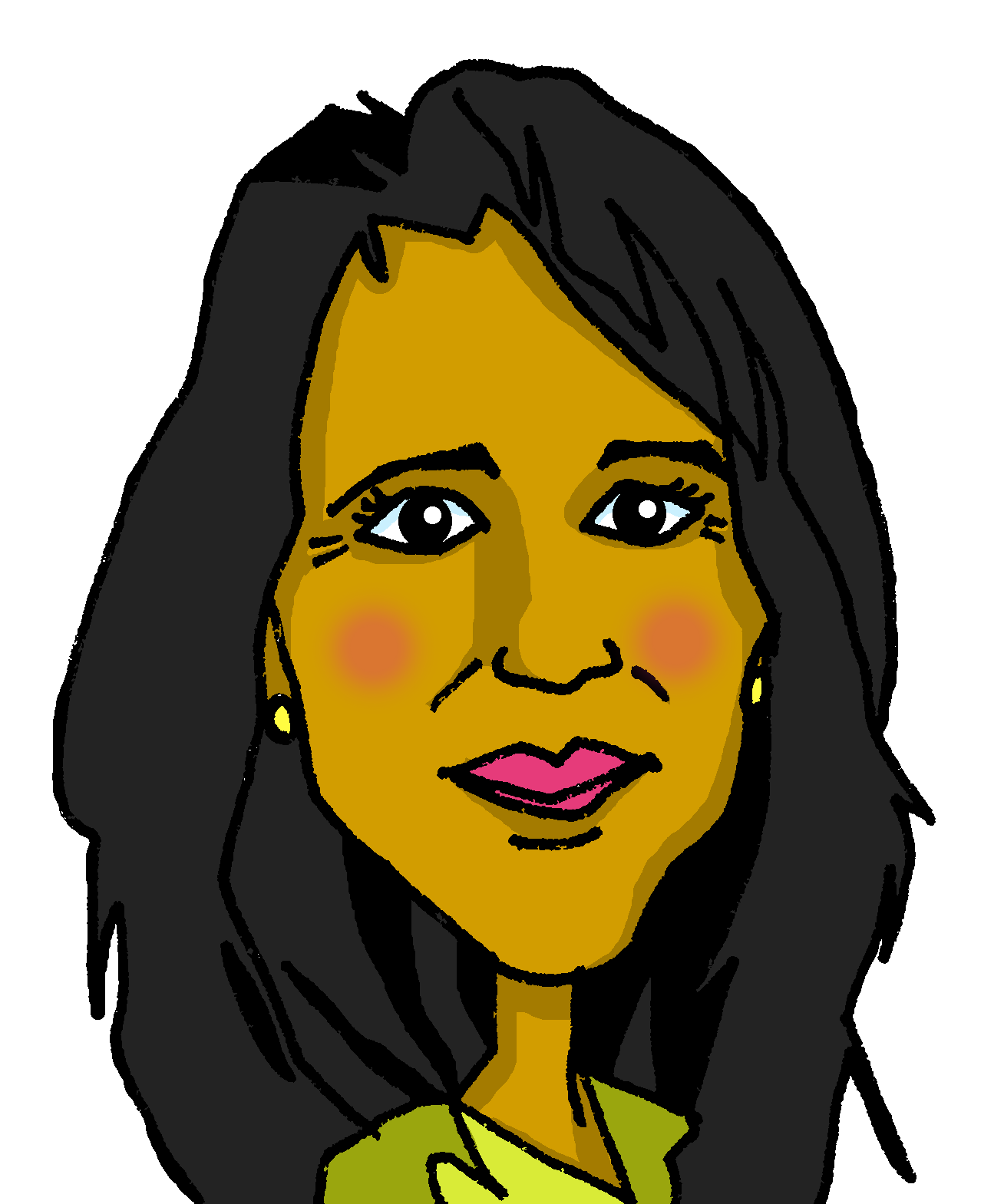 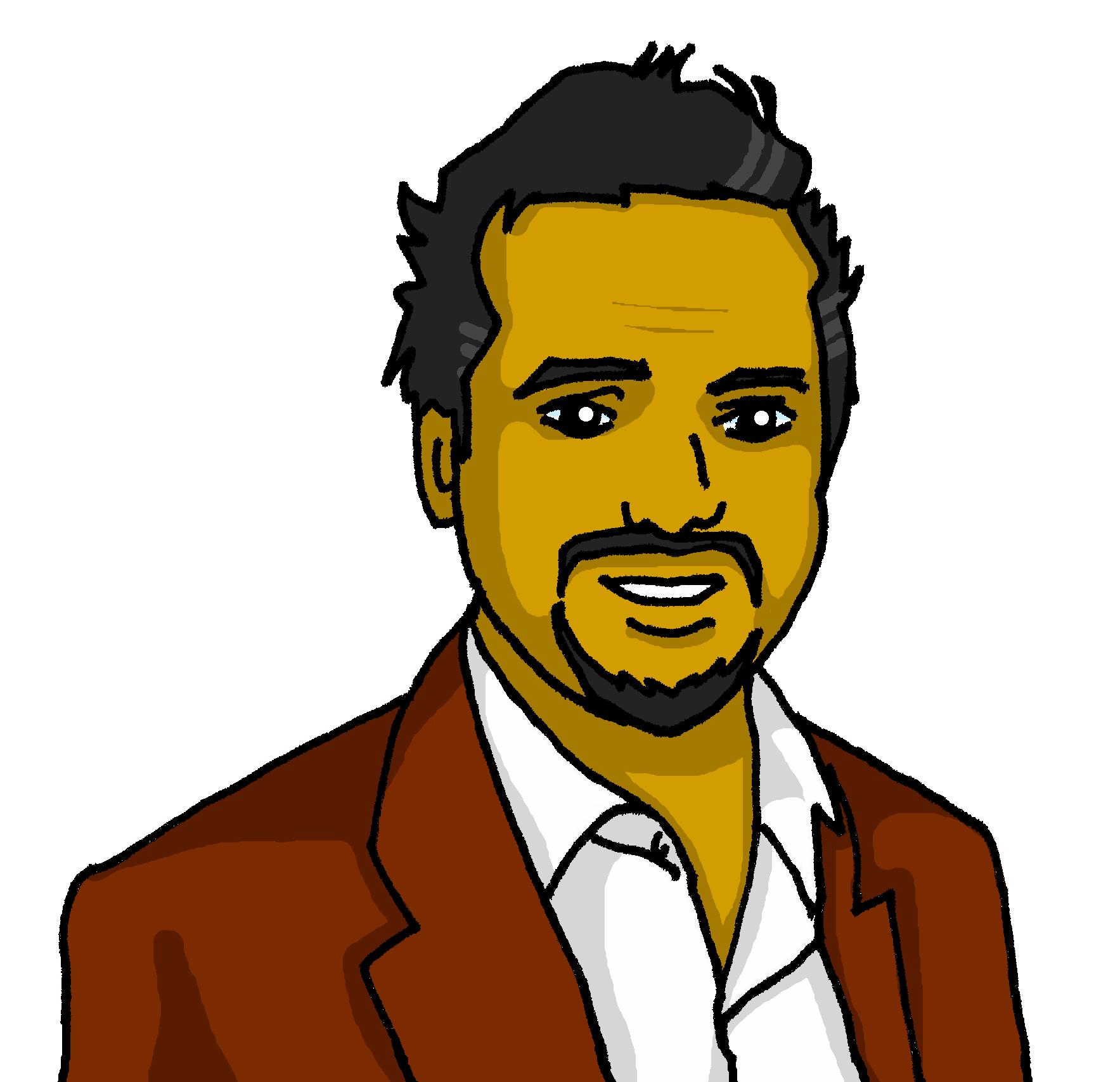 perdida
cansado
Elena está _________.
(lost)
Pedro está __________.
(tired)
[Speaker Notes: Timing: 2 minutes

Aim: to revisit singular regular masculine and feminine adjectival agreement for nouns ending in –o. 

Read the grammar explanation on agreeing adjectives with feminine / masculine nouns. 
Elicit correct form of the adjective for “Pedro” and “Elena” from pupils, using the grey box.]
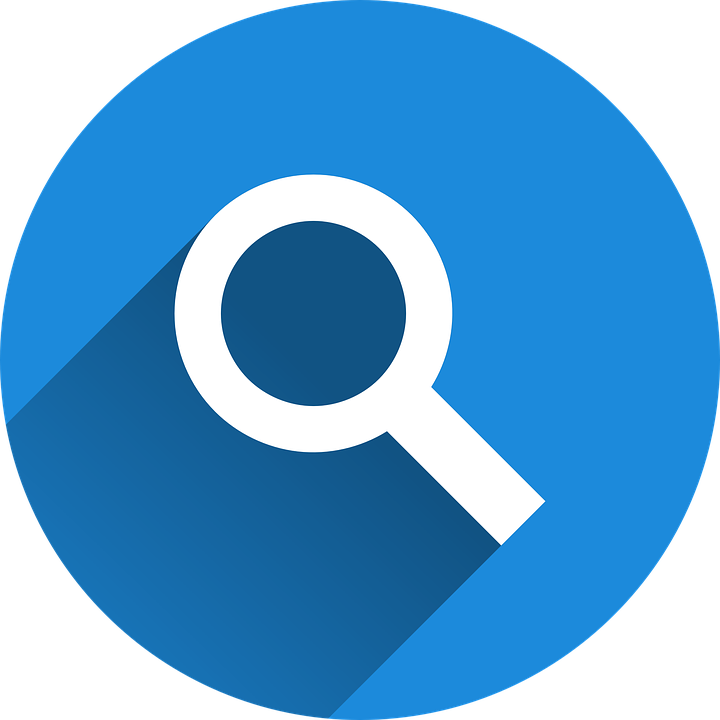 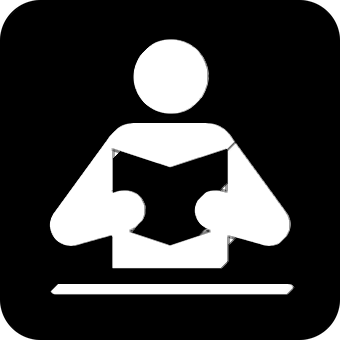 Escucha y lee: ¿Quién es?
but
pero
también
demasiado
also
leer
too
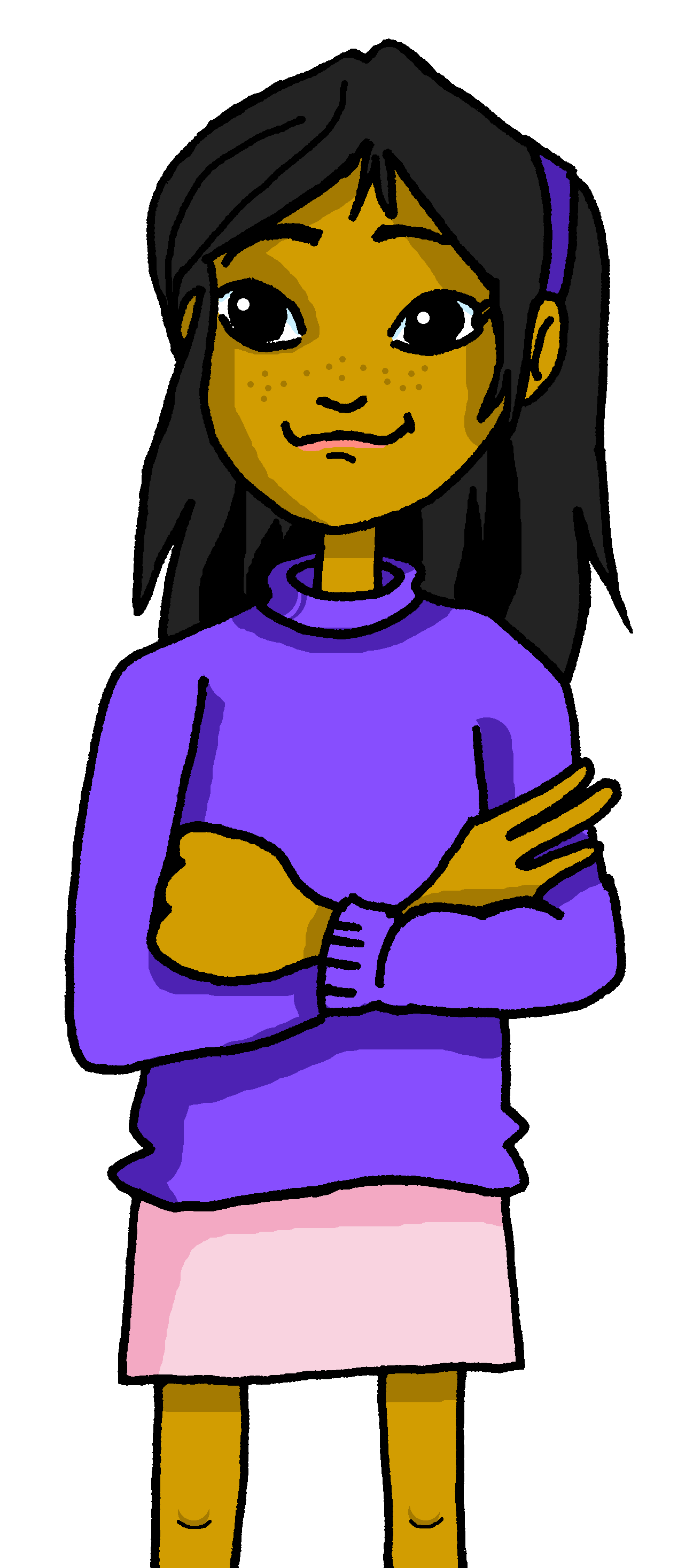 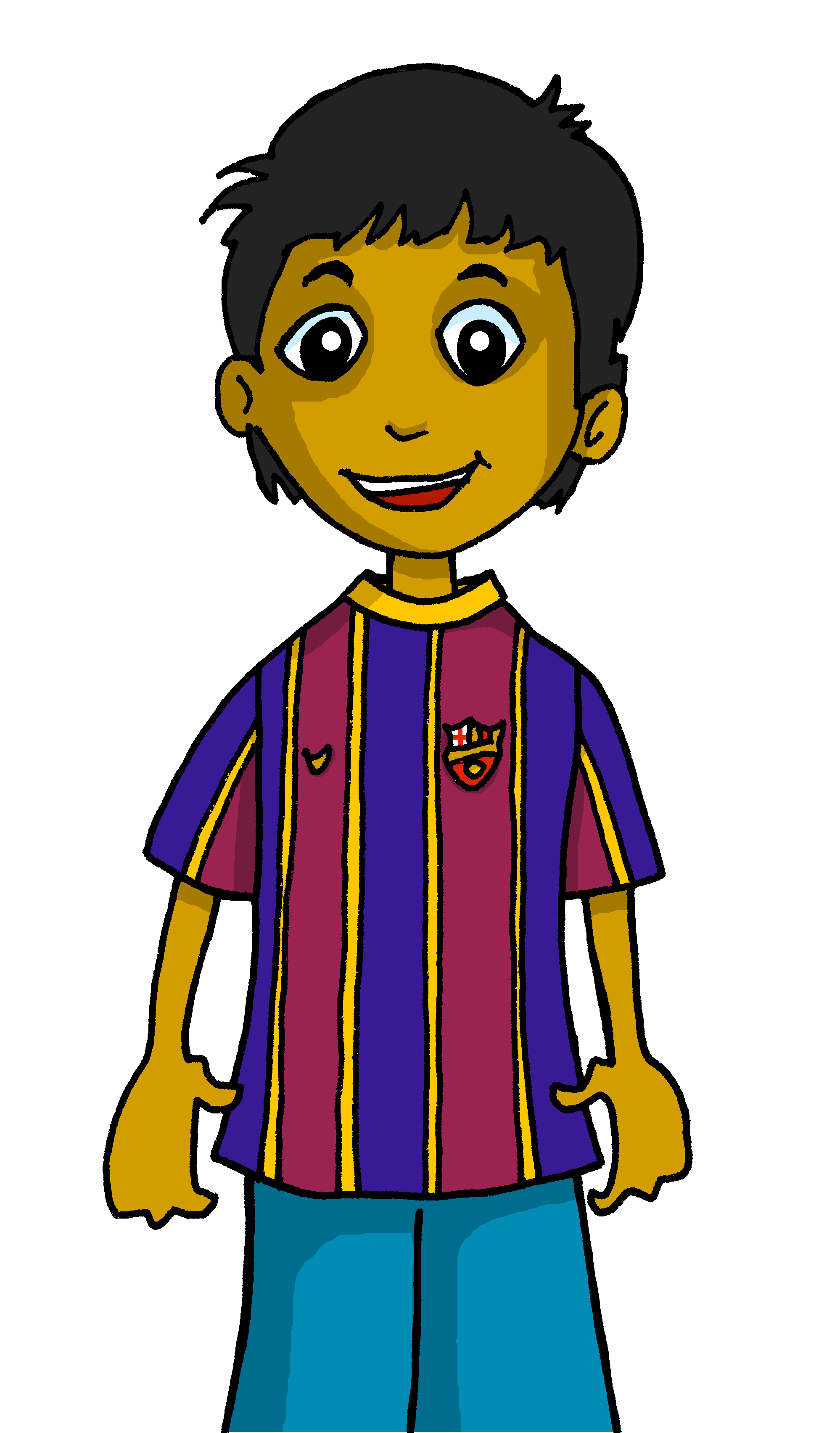 Ángela
4
Rubén
Pedro
2
3
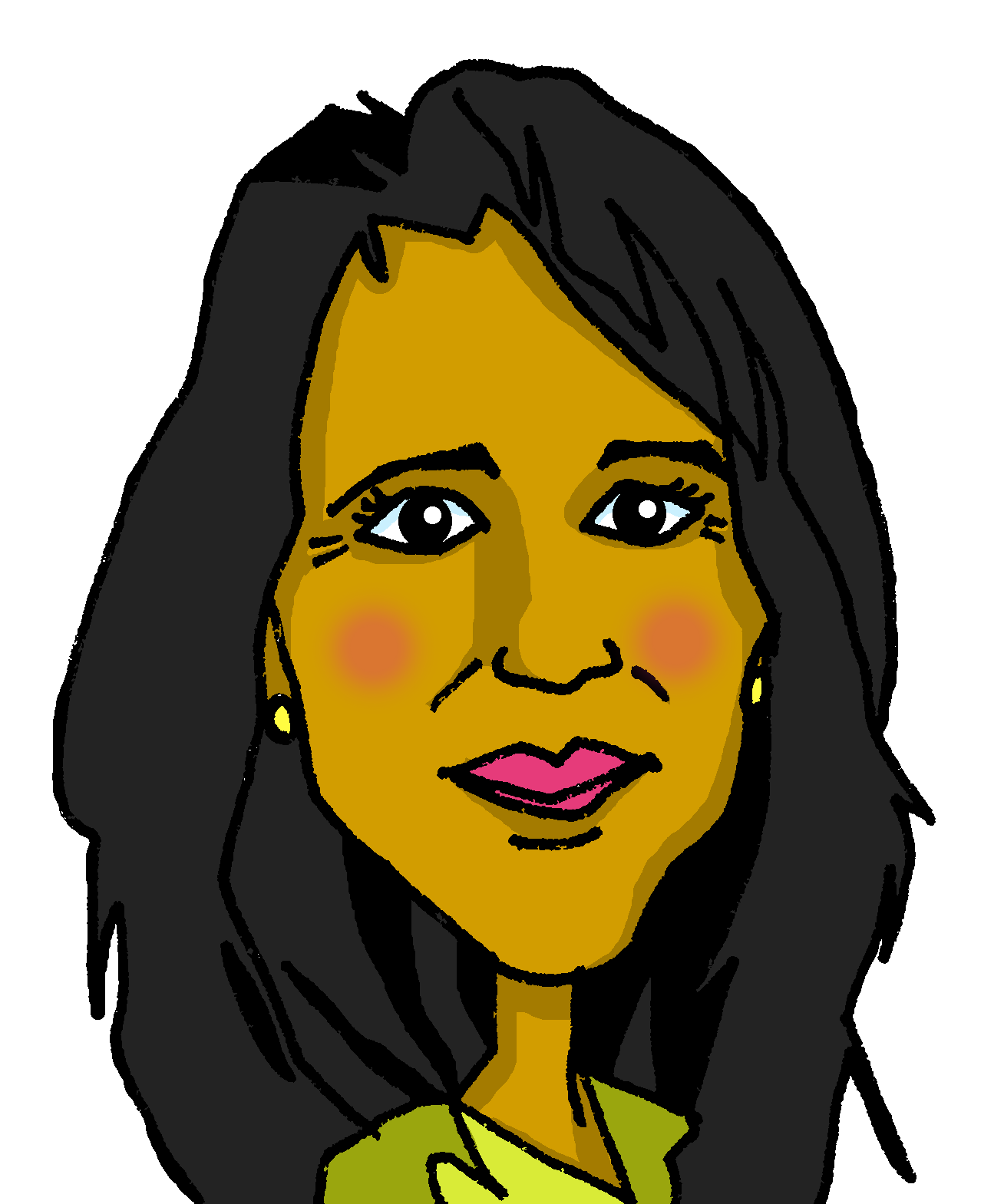 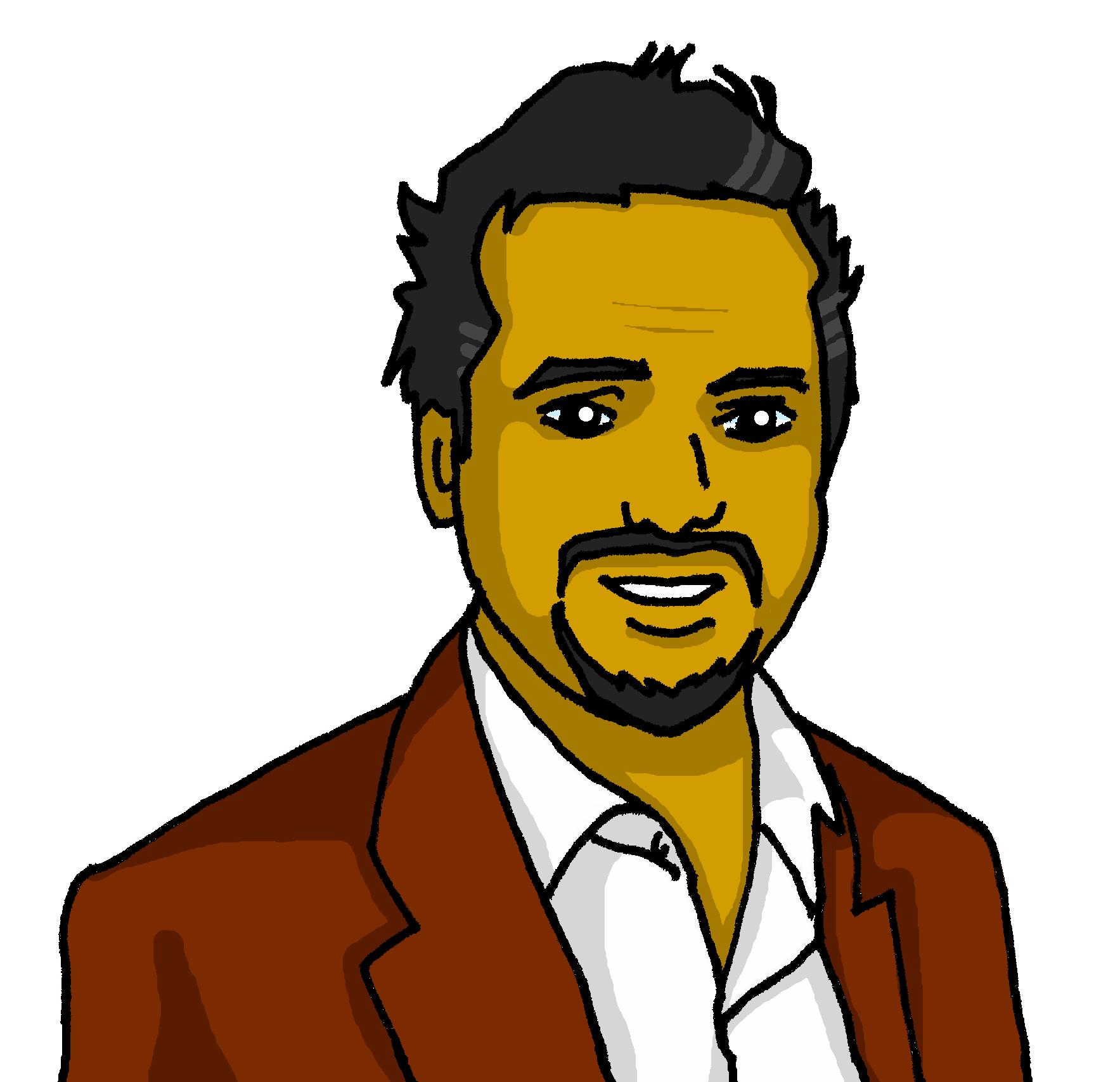 1
Elena
1. Es muy tranquilo pero hoy está nervioso. Es mi padre y es demasiado serio. 
2. Está en mi clase de español.   Es   rápida pero hoy está cansada. Es mi amiga.
3. Es positivo y también   es   divertido cuando está en clase. Es mi amigo.
4. Normalmente está preparada y es divertida. Es perfecta y es mi madre.
i. __
ii. __
1
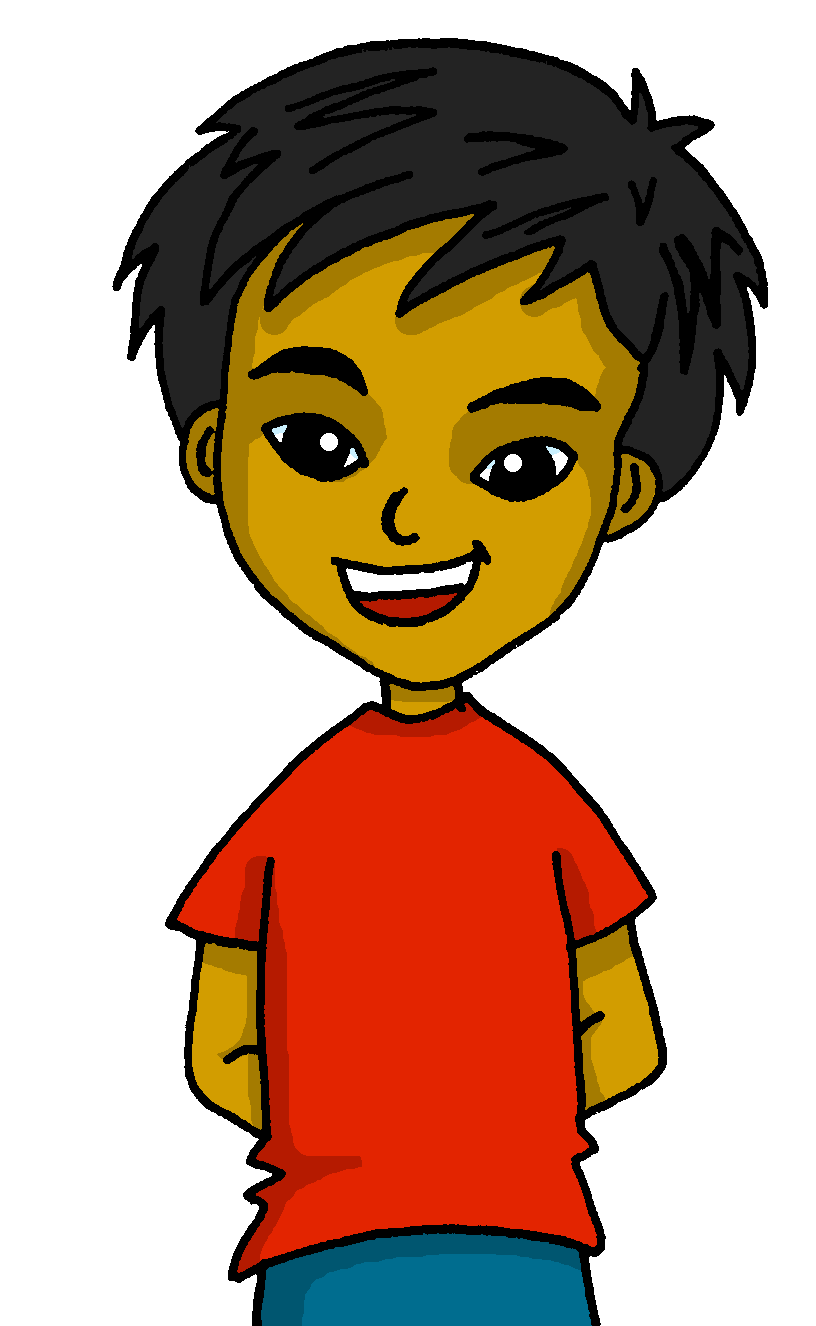 ii. __
i. __
2
i. __
ii. __
3
i. __
ii. __
4
[Speaker Notes: Timing: 8 minutes

Aim: to practise written comprehension of es / está + key adjectives for description in a longer context. 

Procedure:
Read the instructions in Spanish. 
Tell pupils Quique is going to describe Elena, Ángela, Rubén and Pedro. 
First, pupils read sentence 1 and decide which verb (es or está) fills the gap.  The clues are provided by the surrounding words (the adverbs and/or the adjectives).
Click to play sentence 1 to them to check their verb choices. Click to reveal the two written answers.
Next, draw pupils’ attention to the gender of the adjectives (masculine). This narrows down the options to two (Pedro/ Rubén). Then elicit English meaning of the adjectives (calm, nervous and serious). Recognising “padre” is key in order to be able to make the right choice. 
6. Repeat steps 3-5 with sentences 2-4.
7. Elicit English translations of all sentences orally.  

Note: Members of the family are revisited here (madre / padre – Y3/4). Ensure pupils are familiar with these.]
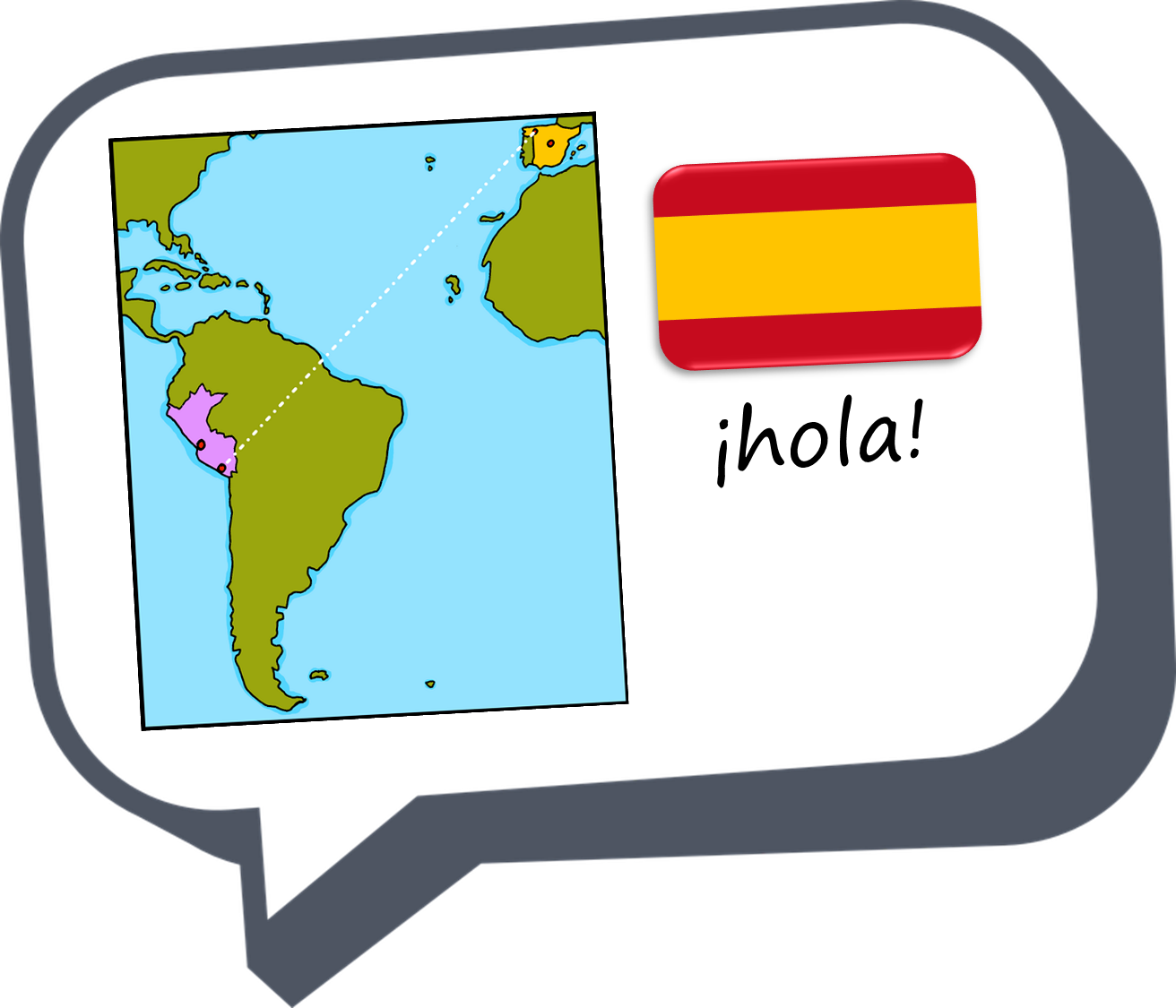 ¡adiós!
verde
Handout
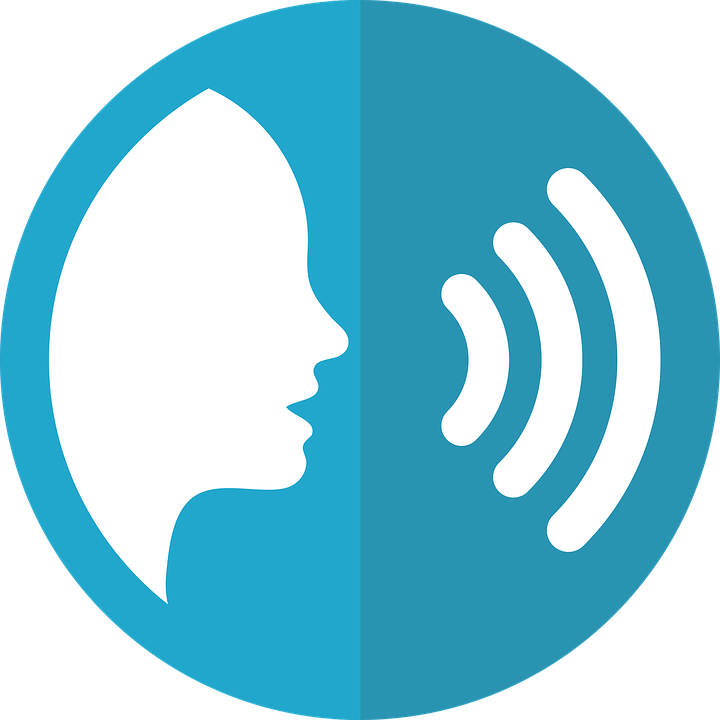 pronunciar
Persona B
Persona A
1. Tr_inta  d_as  t_ _n_ nov_embr_,
1. V_int_ocho solo hay uno
2. con  abr_l,  jun_o y s_pt_ _mbr_.
2. y los demás tr_ _nta  y uno.
[Speaker Notes: HANDOUT]